IFG3A3 KEPROFESIAN BIDANG INFORMATIKAPertemuan 3:  Profesi dan Profesionalisme
Author-Tim Dosen
Prodi S1 Teknik Informatika
1
Review Pertemuan
2
Profesionalisme
Tantangan Bagi Lulusan IF
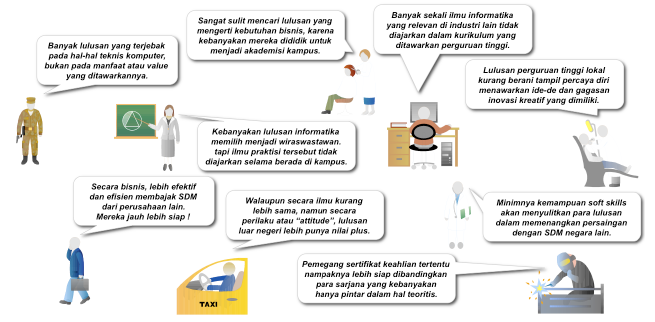 3
Modal Dasar
Pahami Diri Sendiri
Selalu memberikan yang terbaik
Kenali Diri Sendiri
Pemahaman terhadap bidang Informatika
Minat, bakat, ketertarikan
Silahkan coba link berikut:
http://www.trycomputing.org/
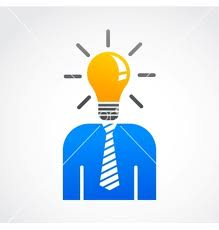 4
History of Computing
5
Pengembangan Keilmuan
Relevansi sejarah dengan masa kini
Pengembangan Keilmuan/Teknologi
TEKNOLOGI
Teknologi adalah cara atau metode serta proses atau produk yang dihasilkan dari pemanfaatan berbagai disiplin ilmu pengetahuan yang menghasilkan nilai bagi pemenuhan kebutuhan, kelangsungan dan peningkatan mutu kehidupan manusia (Pasal 1 ayat 2 UU nomor 18 tahun 2002 tentang Sistem Nasional Penelitian dan Pengembangan dan Penerapan ilmu Pengetahuan dan Teknologi)
6
Pengembangan Keilmuan/Teknologi
Dulu
Hasil Inovasi
7
Pengembangan Keilmuan/Teknologi
Dulu
Tahun 1950-an
8
Pengembangan Keilmuan/Teknologi
9
Pengembangan Keilmuan/Teknologi
DIKTI mengemukakan bahwa :Teknologi merupakan ilmu terapan yang telah dikembangkan lebih lanjut meliputi perangkat keras (hardware) maupun perangkat lunak (software)  dan pengembangan lebih lanjut ilmu terapan tersebut dilakukan melalui kegiatan penelitian dan pengembangan.
10
Prinsip Dasar Pengembangan Keilmuan
11
Kenapa harus belajar sejarah?
Belajar dari pengalaman masa lalu para penemu yang inovatif, apa yang menjadi motivasi dan passion
Sejarah  mencatat bahwa tidak ada  keberhasilan yang dicapai dengan mudah
Melihat penerapan ICT saat ini, dampak positif dan negatifnya bagi masyarakat
Melihat trend pengembangan ICT yang berbasis kepada kebutuhan masyarakat
Peluang Pengembangan  ICT
Membangun strategi untuk mewujudkan masa depan yang anda impikan
Terwujud tidaknya masa depan  yang anda impikan terletak pada kemauan, niat dan strategi pencapaian
The Future is Yours
12
Referensi Pencarian Bahan
13
University of Bridgeport & SENAC
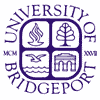 “Opening Doors, Building Futures”
Strategies for 
Developing Your Successful Career 
in Information Technology & 
Technology Management (or any other field)
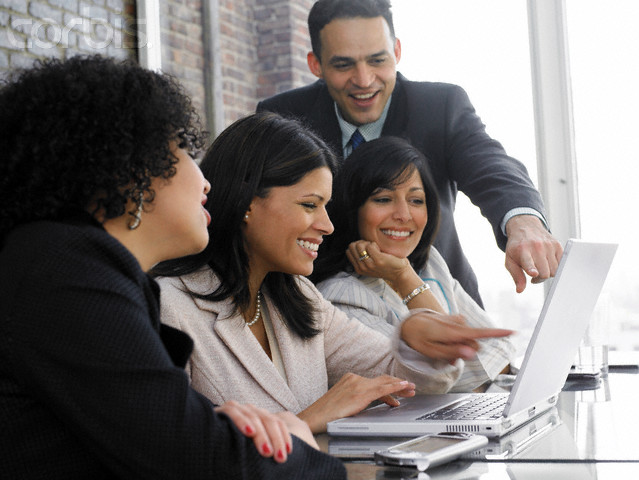 Dr. Gad J. Selig, PMP. COP,
Associate Dean for Business Development and Outreach,
Graduate Studies and Research Division
University of Bridgeport 
E-Mail: gadselig@bridgeport.edu        Telephone: 203-576-4870
14
[Speaker Notes: Review Packet of Material
PowerPoint Printout for Notes
CBIT Brochure
Financial Aid Information
Application
Summer Schedule
Summer Discount Program
Open House Information Sheet

Additional Materials for Distribution
Course Catalogs
Exam Info:  Mcse, Mcsa, Mcad]
Outline
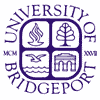 Objectives

 Choosing a Career

 Inter-disciplinary Leadership, Technology, Business/Functional 
    Skills and Competencies

 Outlook for Global Information Technology and Technology 
    Management Jobs and Opportunities

 Career Advise from Successful Executives

 Quotes from Current M.S.in Technology Management Degree  
    Students or Working Graduates of the Program

 Critical Success Factors for Managing Your Career
15
Objectives
Review strategies to launch and sustain a success  
  career.

 Discuss the leadership competency model.

 Analyze the market and career opportunities in 
  Information Technology and Technology Management.

 Review career advice provided by successful senior 
  executives from a world class globally recognized 
  company.
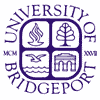 16
Choosing a Career
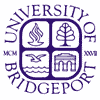 What are you interested in?

 What are you good at?

 Where are the opportunities? What are the hot areas?

 What skills, competencies and knowledge are 21st organizations looking for?
17
Poor Reasons to Choose a Career
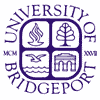 You can make lots of money!

 It seems like a cool job.

 It’s easy.
18
Entering A Field
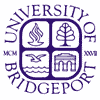 Find a mentor

 Get education and training

 Get experience by working for a company or institution

 Start your own business (No Pain, No Gain)
19
“Soft” Skills Required for All Jobs
Communication skills

 Interpersonal skills

 Technical skills

 People skills

 Self Confidence is critical
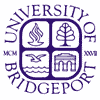 20
Career Choices – Which Road is for You ?
Create wealth (be a successful entrepreneur like Bill Gates, Ozires Silva, Ratan Tata, etc.)

 Live well (become a successful corporate executive – Jack Welch, former Chairman, GE)

 Work as a professional (e.g. engineer, lawyer, accountant, programmer, teacher, IT, etc.)

 Work for the government (as a civil servant)
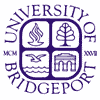 21
Inter-Disciplinary Leadership, Technology & Business/Functional/ Process Competencies
Business,
Industry, Knowledge, Functional
 & Process Skills
Leadership, People & Team Building Skills
Technical/
Engineering
Skills
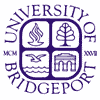 22
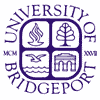 Leadership Competency Model
Achieving Results & Cont. Improvement
Market/
Customer Focus
Critical Thinking
Functional Expertise*
Leadership
Marketing
 Operations
 HR
 IT/Technology
 R&D/Engineer
 Public Affairs
 Cust. Service
 Treasury
 International
 Sales
 Finance/Account.
 Product Dev./Mgt  
 Legal
Financial  
   Acumen
 Ability to 
   Learn
 Creativity & 
   Innovation
 Adaptability
 Problem 
   Solving
 Decision 
   Making/
   Judgment
 Analytical
 Conceptual
Customer 
   Focus
 Business/
   Industry 
   Insight
 Entrepreneurial/
   Intrapreneurial
   Orientation
 Environmental 
   Trends &         
   Implications
 Relationship                     
   Building
Quality Focus
 Leveraging 
   Technology
 Management 
    Processes
 Change Management
 Take Initiative
 Decisiveness
 Stress Management
 Risk Management
 Common Sense
 Flawless Execution
Partnering/ 
   Teamwork
 Create a Vision
 Achieve Results
 Interpersonal
   Relations & 
   Skills
 Communications
 Coaching &  
   Development
 Cultural   
   Adeptness
 Team Building
23
GE’s 6 E’s of Leadership and High Potential Individuals/Professionals
Energy – How much energy you demonstrate on you 			job? (It is about attitude first and skill second)

 Energize – How effective you are in influencing others?

 Edge – Do you take advantage of your core 				competencies? (Do you know them?)

 Execution – How well and effective do you implement?
------------------------------------
 Ethics – Honesty and Integrity

 Excellence – “Be All That You Can Be”
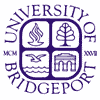 24
Management, Professional and Technical Career Choices – Partial List
Specialists (Professionals)
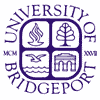 IT/ Software Developers/DBMS
Business/System Analysts/Process Analysts/Engineer
Consultants/Functional/Application/Industry Specialists
Analysts/Infrastructure/Telecommunications/Outsourcing
New Product Development/ Marketing/Sales/Entrepreneurship
LEADERSHIP/MANAGEMENT/PEOPLE SKILLS
Leadership, Customer focus, Critical Thinking, Results Oriented
Interpersonal Skills, Consensus Building, Mentor, Team Building
Change Agent and Excellent Communication Skills
Project Manager/Functional Manager
CIO, CTO, Director, COO, CMO, CEO
Generalists
25
Outlook for Global IT Jobs* 2009 and 2013
Estimated IT spend for 52 largest countries = $   1.4 trillion  (2009)

 Projected IT spend for 52 largest countries  = $   1.7 trillion  (2013)

 Estimated employment in IT jobs                  =    35.6 million (2009)

 Projected employment in IT jobs                   =    41.4 million (2013)

 The IT market will drive the creation of 75,000 new businesses over the 
   next four years (includes both users and vendors).
*Source: IDG (International Data Group), Study of 52 of the Largest Countries and the Impact of IT on the Global Economy, IDC, October, 2009.
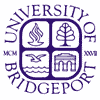 26
Global IT and Business Services Outsourcing Market
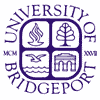 *Does not include manufacturing, supply chain, logistics, transportation, legal and other outsourcing estimated at $1.0 trillion
Source: AMR Research Inc.,2009
27
Outlook for Engineering and IT Management Jobs – USA – 2008*
National estimates for:**

Engineering Managers  -

Computer and Information 
      Systems Managers -
** (e.g. Annual compensation for CEO’s, COO’s, CTO’s, CIO’s, VP’s (R&D; Engineering, Product Development, Quality, etc.) is higher than above salaries and may include bonuses, other incentives and stock options.
Note: Technology Management is inter-disciplinary and covers many more fields than Engineering and I.T. including Business, Science, Math, Government, etc.
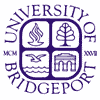 *Source: US Bureau of Labor Statistics, May 2008, http://data.bls.gov/cgi-bin/print/oes/2008/may/oes119041.htm, http://data.bls.gov/cgi-bin/print.pl/oes/2008/may/oes113021.htm
28
Field of Technology Management is Broad
Bio-Medical/Bio-Technology and Management
Business  and Information Technology Continuity and Security 
Environment and Energy Management and Technology (including Green and Sustainability)
Entrepreneurship, Intrapreneurship & New Venture Creation
Creating & Sustaining High Performance Global Leaders and Teams
New Product/Service Development and Commercialization
Strategic Marketing, Demand Creation, Growth and Innovation
Information Technology
Outsourcing and Strategic Sourcing
Quality Management and Lean Process Management
Global Program and Project Management
Supply Chain Management & Logistics
Corporate and Information Technology Strategy, Execution & Governance
Manufacturing and Operations Management
Service Management
Sports Technology and Management (Future)
Engineering and Science Management
++++
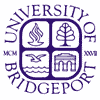 29
Career Advise from Successful Executives
Six Critical Components 

Performance – Focus on current job performance. Do everything with a sense of urgency and drive to win. Make a difference on every job. Develop a reputation for delivering results above and beyond. It’s ok to  think and talk about your career, but secondary to job performance and better when you are hitting the ball out of the park in your current job.

Expertise – Become proficient in one business/technical area. Build a strong functional expertise in a broader business context: multi-functional teams, process initiatives. Learn finance –it’s the language of business. Manage your career so that you can evolve (rather than leap) into a cross-functional assignment.

Ownership – Don’t whine about your career. Others can provide advice, but, in the end – you are responsible. Get in the habit of constantly developing yourself…Like a professional athlete. Commit to continuous learning and adapt to constant and frequent change (Deeper/Broader). Develop skills as opposed to titles.
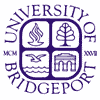 30
Career Advise from Successful Executives (Cont’d)
Six Critical Components (Cont’d)

Challenge and Visibility – Take the hard job. Err on the side of the bigger challenge. Take on the work that the business considers important. Seek out the assignments with visibility recognizing the upside and downside potential. Play offense with your career.

Mentors/Supporters/Role Models – Broaden your base of support. Take jobs with different managers/clients. Work for people who will challenge you. Seek out constructive input on a regular basis and don’t be defensive when you get it. Surround yourself with great people and learn from them. Be persistent.

Global Experience/Cultural Depth – Expose yourself and your family to different cultures early. Seek out positions which require interaction across countries and cultures. Consider assignments outside your home country, but prepare by become an expert in something, by developing teaching (as well as functional) skills and by committing to get a specific job done.
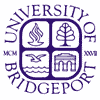 31
Quotes from Current Students or Working Graduates of the M.S. Technology Management Degree Program
“The TM degree program offered by the University of Bridgeport revealed that their basic aim was to help students in developing management skills, learn how to position technology strategically in order to enhance core business performance, integrate history and practice through case studies, and produce master’s project drawn from professional experience. I believe such a program can help to deepen expertise, broaden perspective and hone skills in the areas of technology and management.” 

              - Ruchita Shah, MS Technology Management  Student, November 2009
“From a career perspective, the MS in TM program offers me lots of career opportunities in various fields, such as Accounting and Finance, Marketing, Project Plan, Engineering Economics, IT and others. It will be especially useful to obtain jobs in high-end positions such as managerial and executive level jobs in my future career.”

  - Liang Shuai, MS Technology Management Student, November 2009
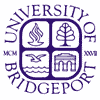 32
Quotes from Current Students or Working Graduates of the M.S. Technology Management Degree Program (Cont’d)
“I always felt I knew that the TM degree would offer me, but I never knew how the knowledge would fit into an organization’s vision and objectives. When I got a job in the IT department at Avon, a global cosmetics company, I wondered how my TM skills would be useful there. But later, I discovered how to use the combinations of technical expertise combined with the knowledge of how best to commercialize discoveries. Courses like IT Governance and Project Management have helped me a lot to keep abreast with latest technologies and managerial skills.”

- Ketan Risbud, MS TM, Summer 2009, Information Technology Analyst, Avon Products
“I had always been interested in working in a managerial and IT related job. The TM degree helped me to understand the current market scenarios, finding the job which satisfies my interest, helped me to set my future and further gave me an opportunity to enhance my interpersonal and communication skills.”

 - Sujani Pradhan, MS TM, May 2009, Information Technology Intern, Avon Products
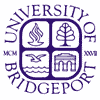 33
Quotes from Current Students or Working Graduates of the M.S. Technology Management Degree Program (Cont’d)
“The MS in TM degree has helped me to develop skills and competencies in management of corporate ventures and new product, service, and venture creation and commercialization. It has helped me with communication and technology skills. Also has helped me to work in a more conventional and enterprising way in the modern corporate world. The Masters degree in a Technology Management has given me the added credentials needed to pursue promotion or a career in any phase of my life. It has significantly increased my marketability.”

  - Sukrutha Prabhakar, MS TM, December 2008, Financial Analyst, Bridgeport Company
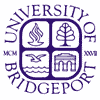 34
Critical Success Factors for Managing Your Career
Have a plan
Set career objectives (profession, company, industry, type of job, salary & compensation goals, entrepreneur,  corporate person,  life style, etc.)
Fill gaps, learn skills and demonstrate your competencies – demonstrate your value sooner than later
Adopt the US Army motto, “Be all that you can be.”
Establish your credibility early through results and not talk on the job
Take risks (no pain, no gain)
Take the hard jobs – stretch your mind and capabilities
Have the right attitude (can do)
Develop functional and people skills
Make friends and build relationships (don’t burn bridges)
Manage your life; do not let others manage it for you
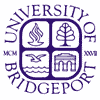 If you are not happy with your career, change it !
35
Tugas 1
Cari informasi dan Tuliskan mengenai rencana karir anda. Tentukan:
Jenis Karir/Pekerjaan-> estimasi pendapatan
Keahlian yang anda butuhkan -> kaitkan dengan mata kuliah yang telah/akan anda ambil
Time-line karir anda
Pastikan sumber data anda valid -> usahakan jangan dari blog.
36
Tugas
Lakukan penelusuran mengenai pengembangan dalam bidang Informatika yang menarik menurut anda, kemudian tuliskan mengenai ide dasar penemuan tersebut.
Output Tugas:
Tulisan :
Max: 2 halaman review
Max: 2 halaman pendapat anda
37